Welcome IBIS Summit with DesignCon 2024Santa Clara, CA, February 2, 2024
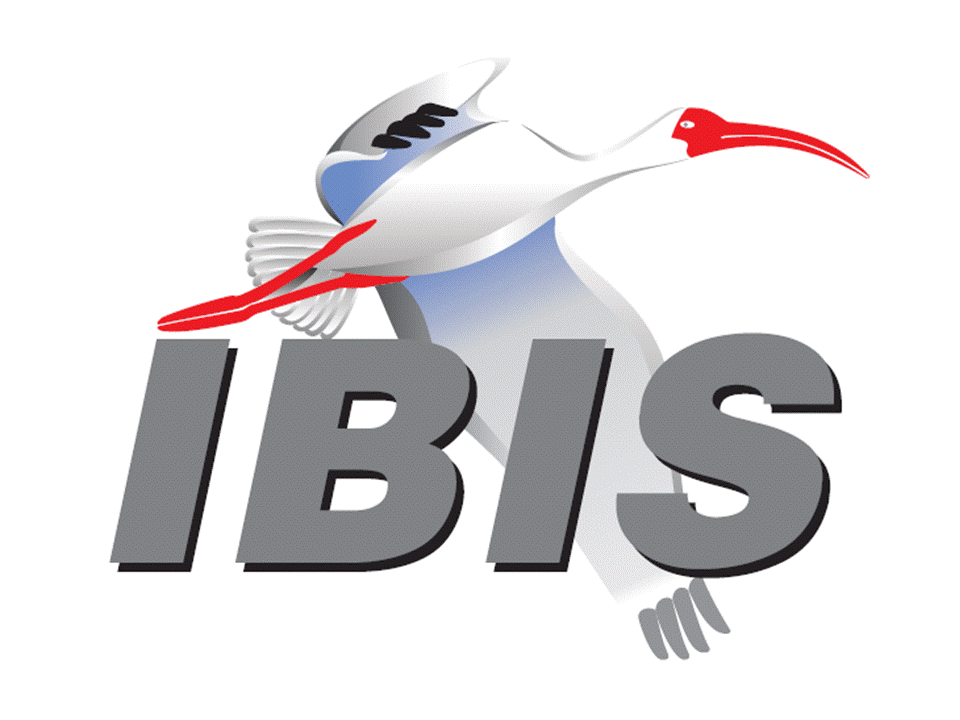 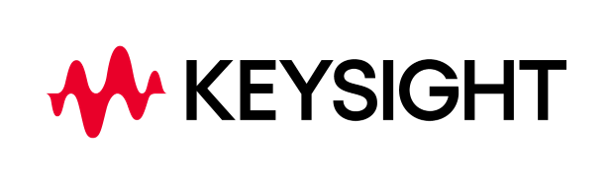 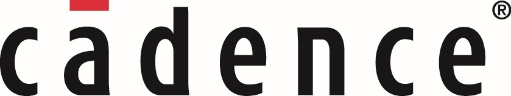 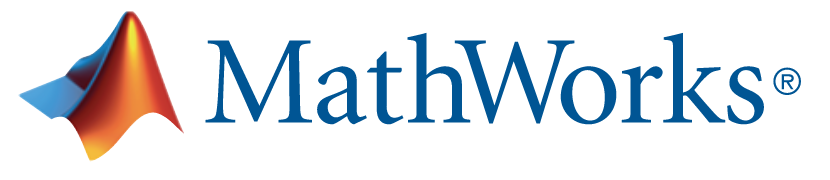 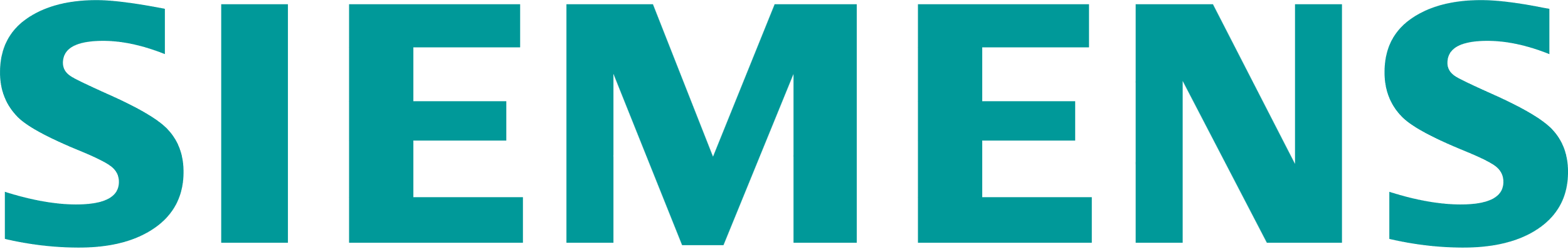 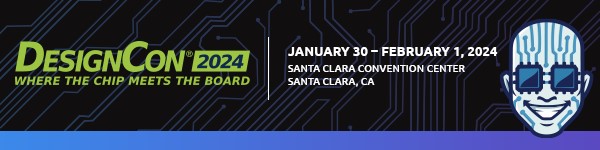